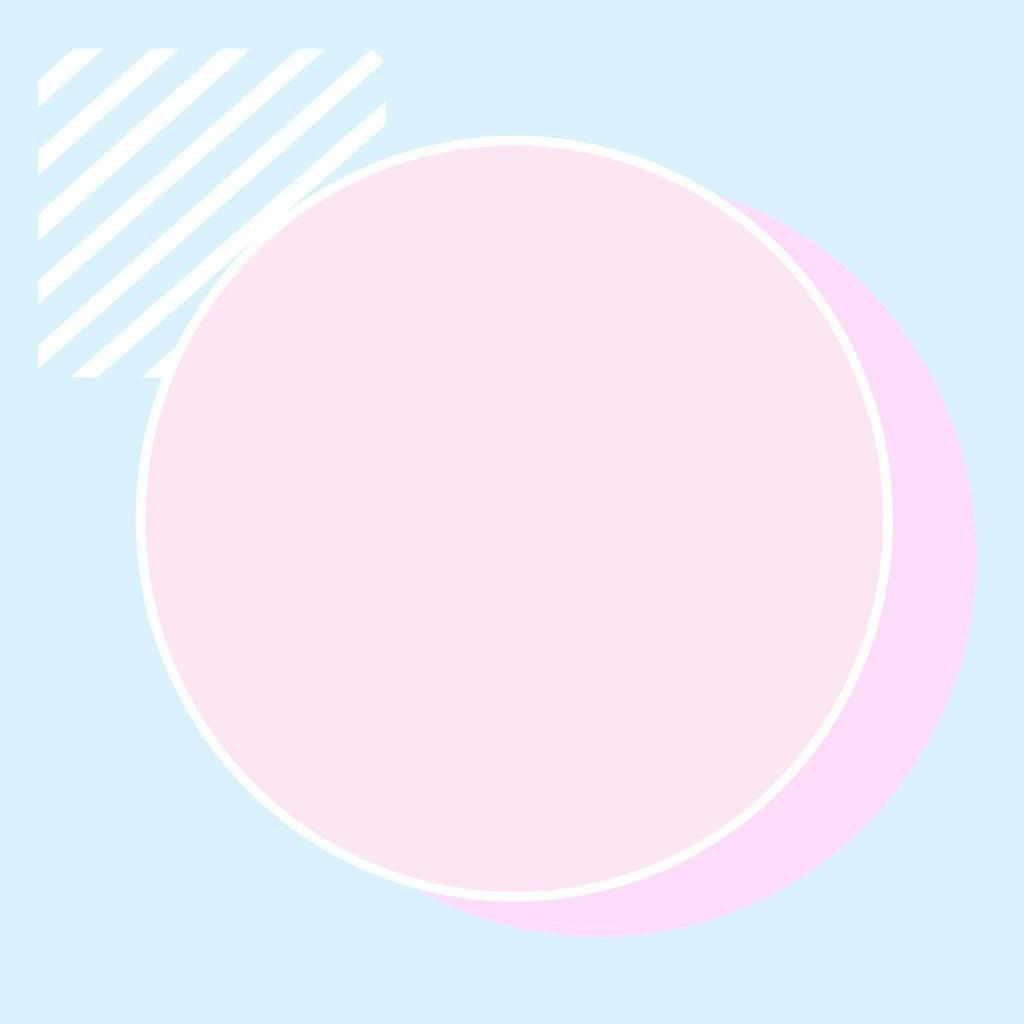 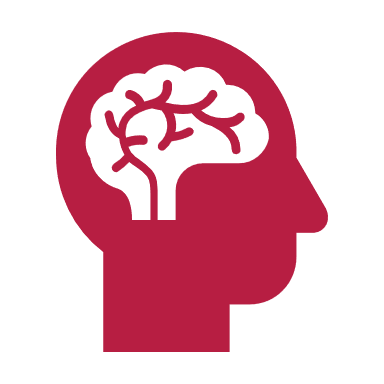 แนวทางการดำเนินงาน ศพก.
ปี 2564
วันที่ 2 ธันวาคม 2563
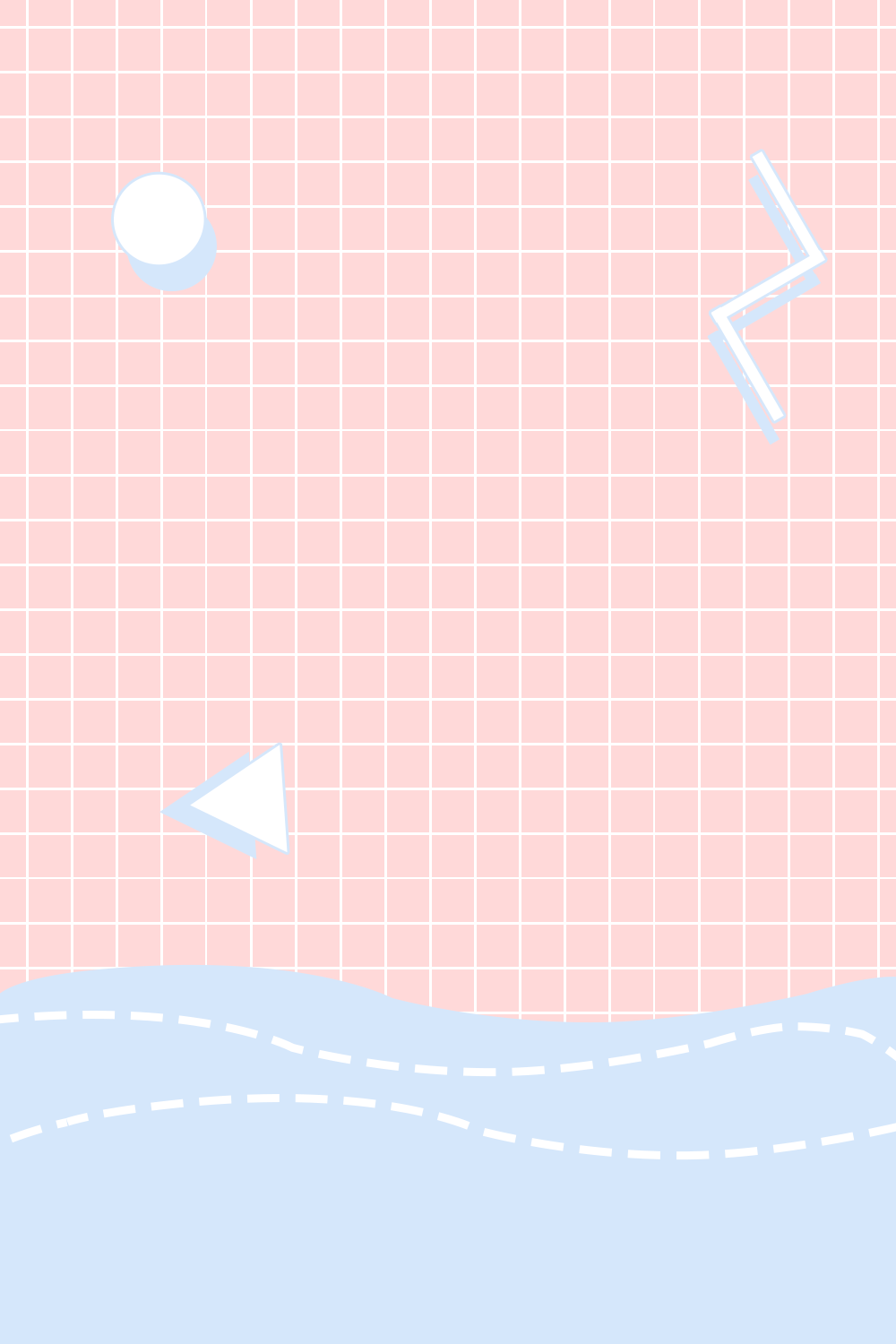 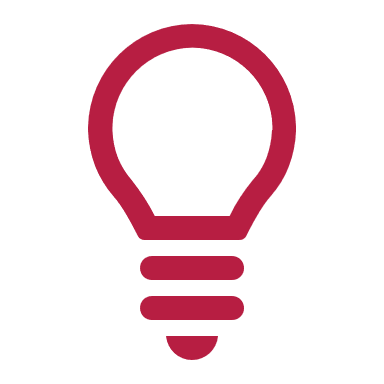 แบ่งกลุ่ม 9 กลุ่ม
กลุ่มที่ 4 - 6
หัวข้อ :เทคโนโลยีนวัตกรรม
กลุ่มที่ 7 - 9
หัวข้อ : 
แหล่งท่องเที่ยว
เชิงเกษตร
กลุ่มที่ 1 - 3
หัวข้อ :          การทำเกษตรปลอดภัย
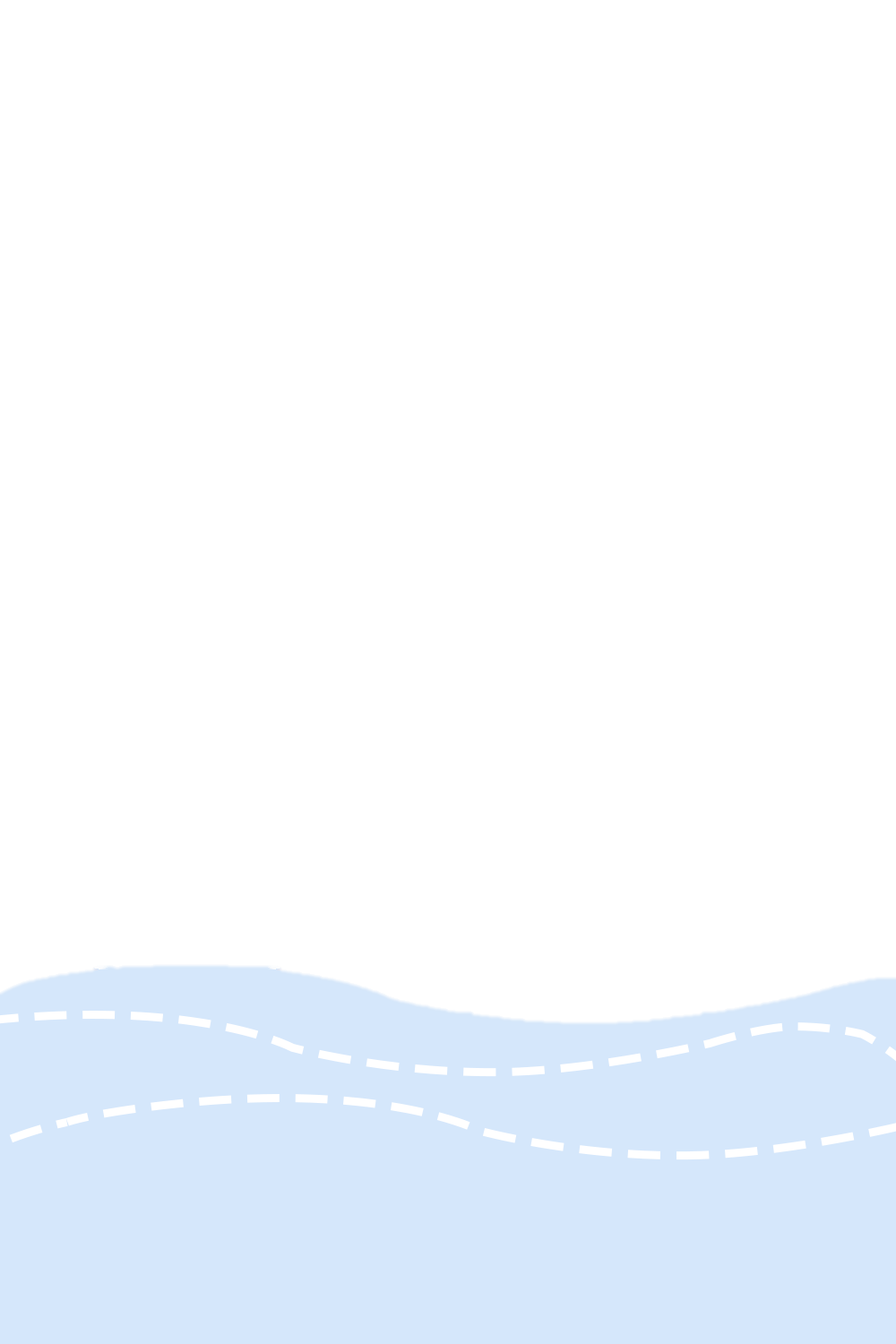 คำถาม แนวทางการดำเนินงาน ศพก. ปี 2564
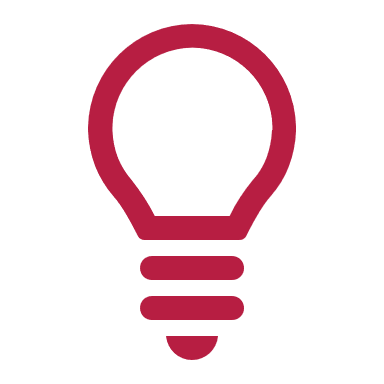 การทำเกษตรปลอดภัย
สถานการณ์ปัจจุบัน 
เป็นอย่างไร ?
เทคโนโลยีนวัตกรรม
แหล่งท่องเที่ยวเชิงเกษตร
2 ธ.ค. 63
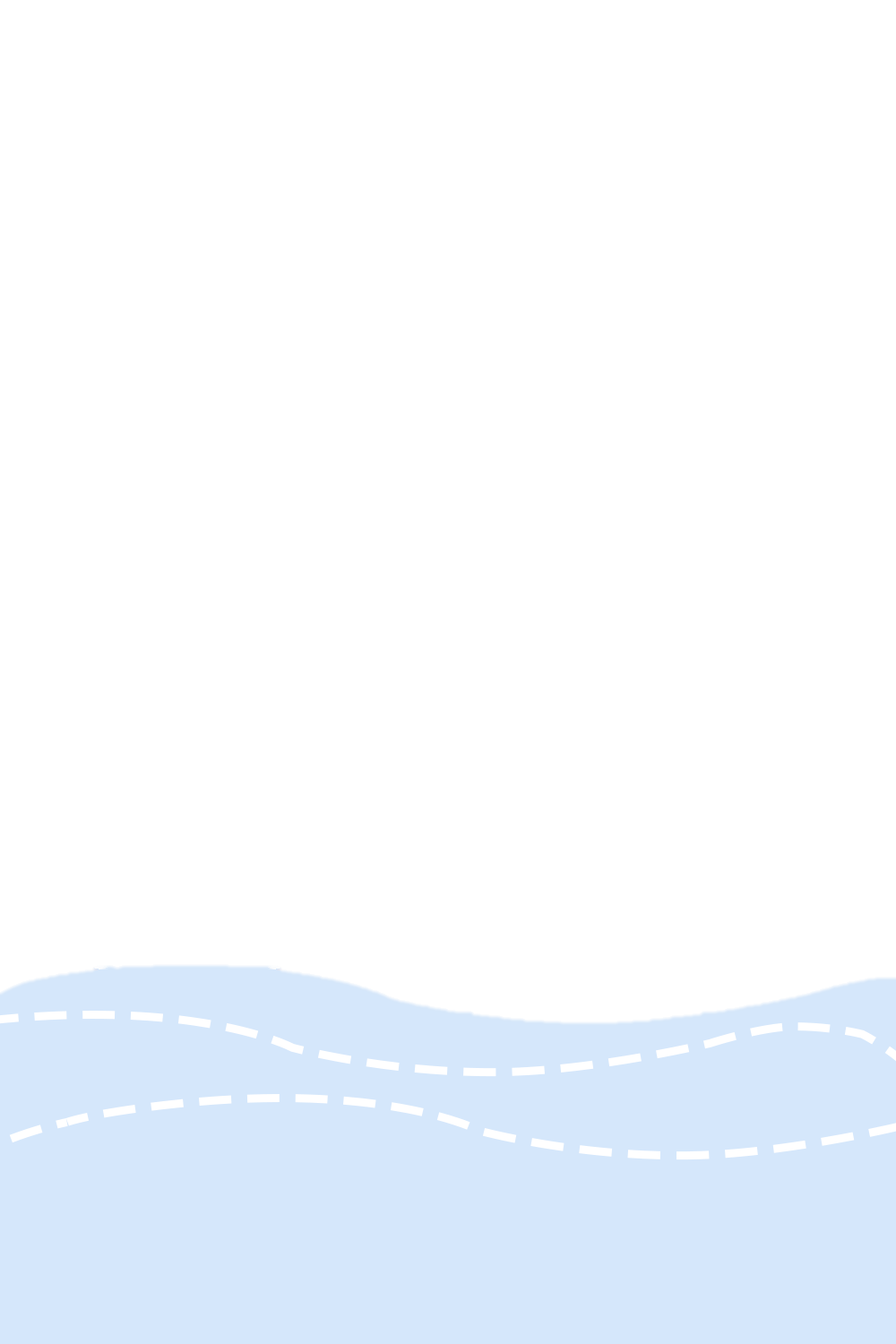 คำถาม แนวทางการดำเนินงาน ศพก. ปี 2564
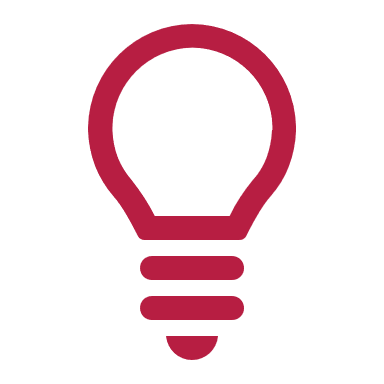 การทำเกษตรปลอดภัย
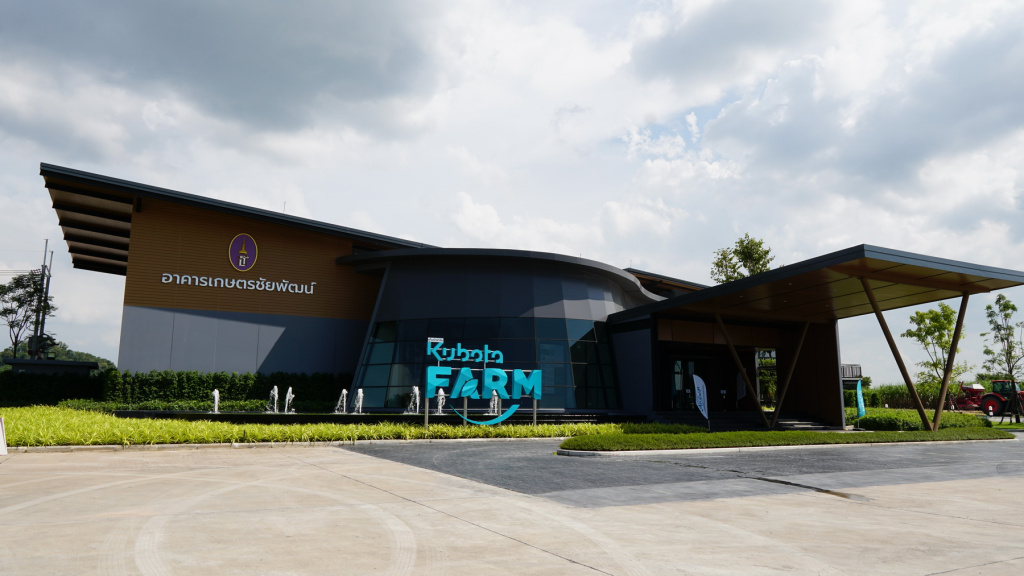 ได้เรียนรู้อะไรดีๆ 
จากการดูงาน ?
เทคโนโลยีนวัตกรรม
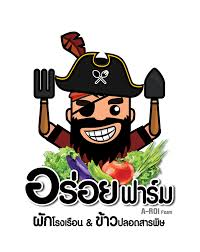 แหล่งท่องเที่ยวเชิงเกษตร
2 ธ.ค. 63
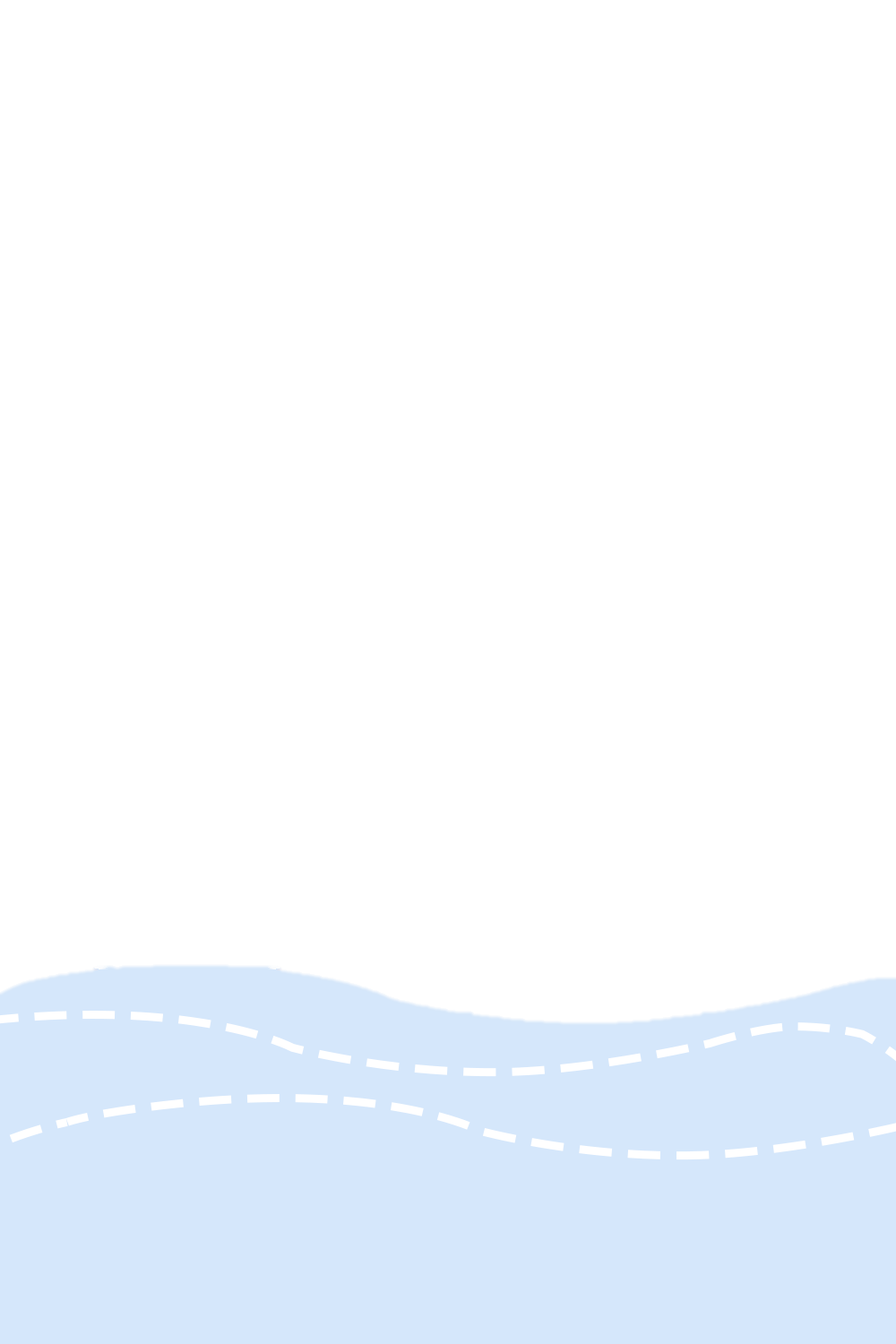 คำถาม แนวทางการดำเนินงาน ศพก. ปี 2564
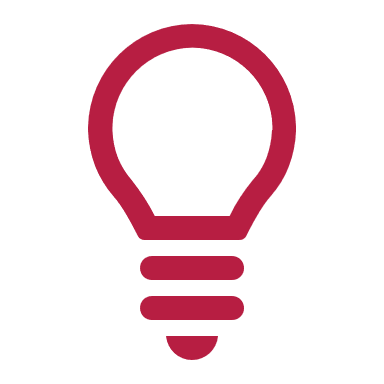 การทำเกษตรปลอดภัย
ท่านมีเป้าหมาย
ในการพัฒนาต่อยอด อย่างไร ?
เทคโนโลยีนวัตกรรม
แหล่งท่องเที่ยวเชิงเกษตร
2 ธ.ค. 63
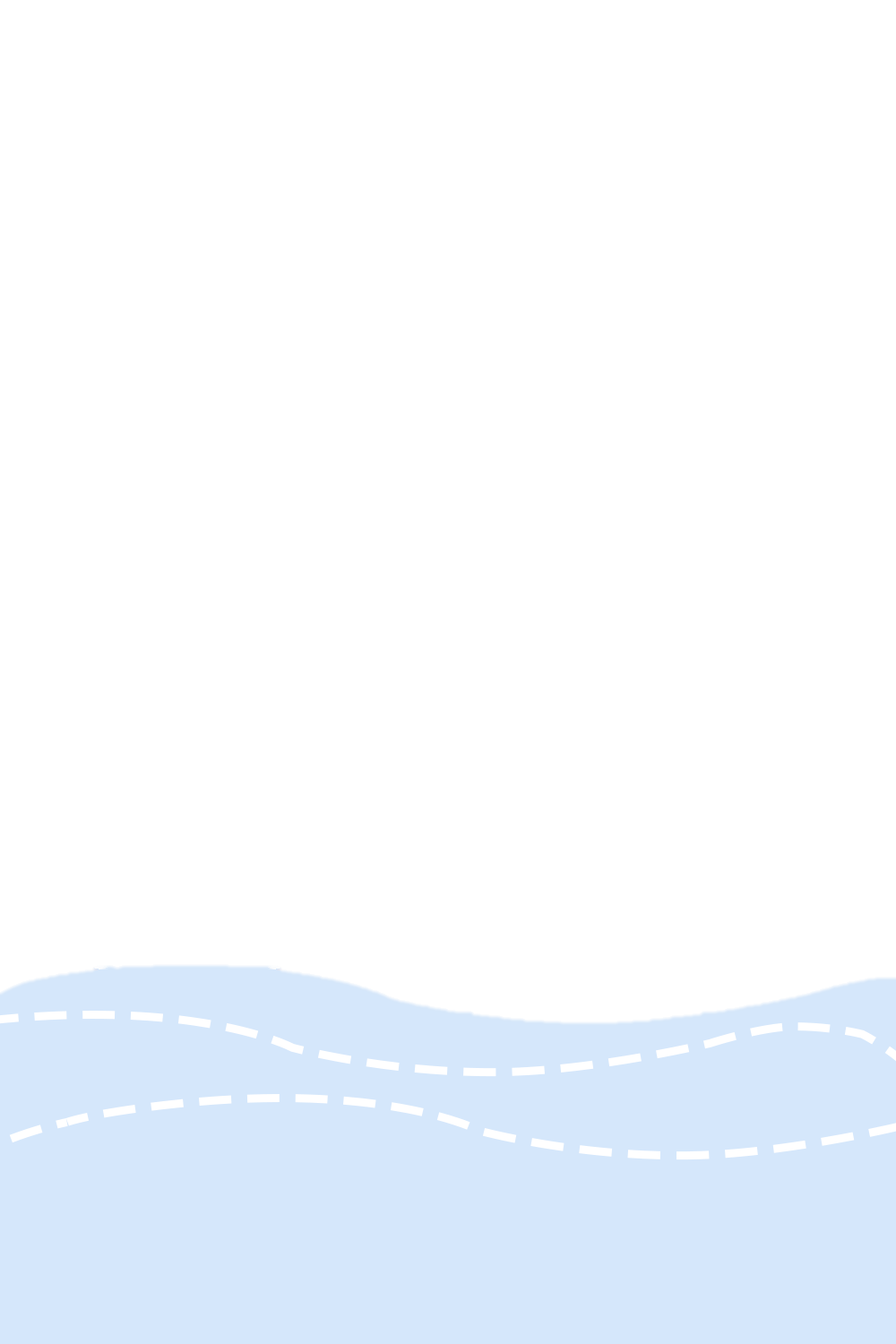 คำถาม แนวทางการดำเนินงาน ศพก. ปี 2564
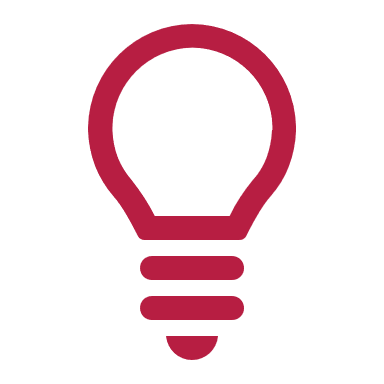 การทำเกษตรปลอดภัย
ท่านมี แนวทาง/วิธีการ 
ไปสู่ความสำเร็จ อย่างไร?
เทคโนโลยีนวัตกรรม
แหล่งท่องเที่ยวเชิงเกษตร
2 ธ.ค. 63
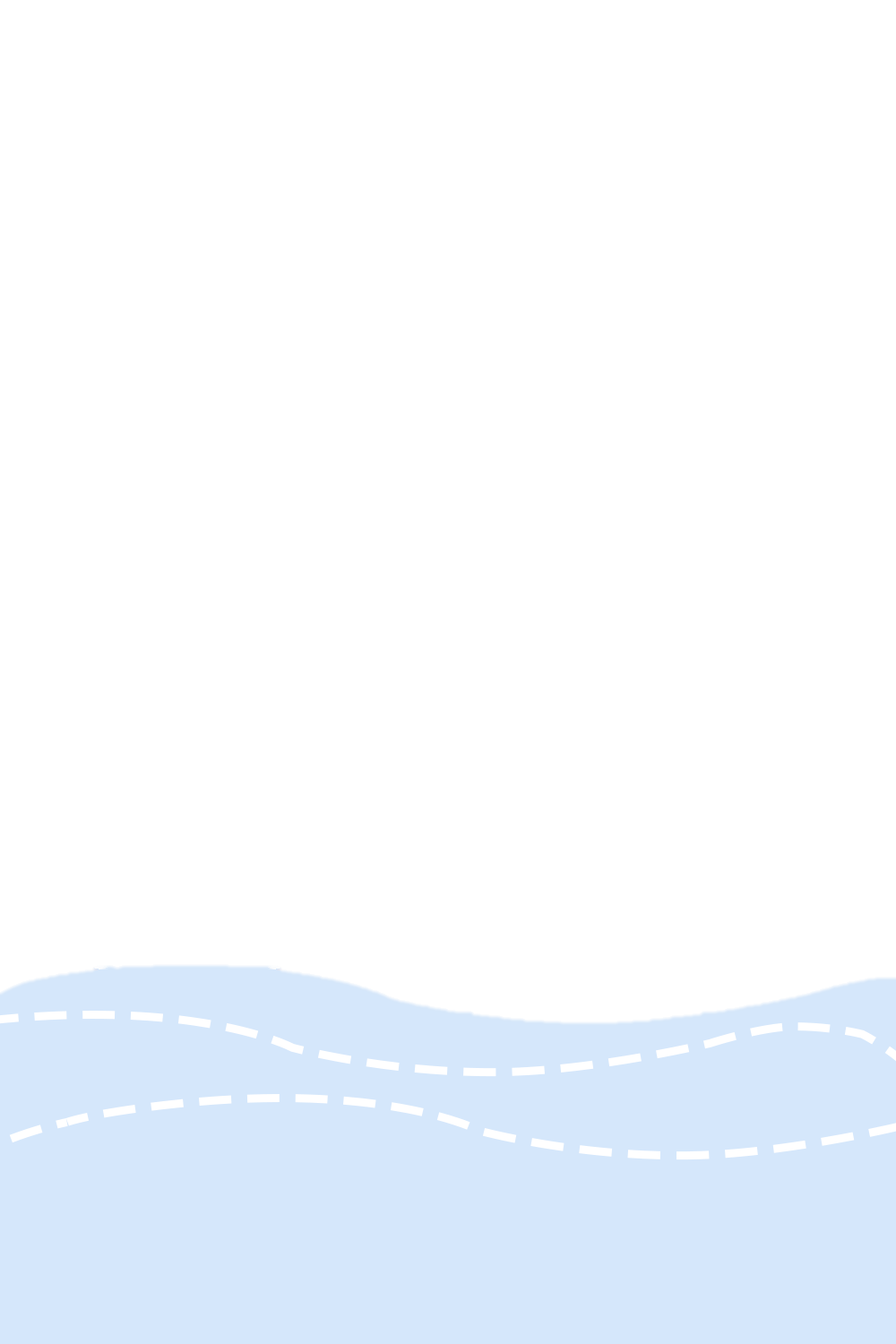 คำถาม แนวทางการดำเนินงาน ศพก. ปี 2564
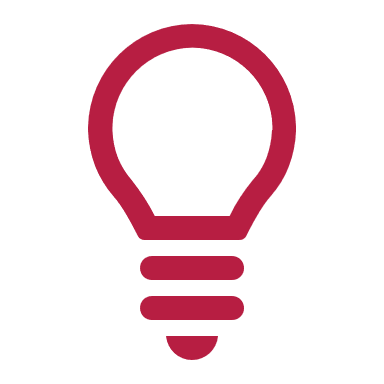 การทำเกษตรปลอดภัย
ท่านตั้ง 
ตัวชี้วัดความสำเร็จของงาน 
ไว้อย่างไร ?
เทคโนโลยีนวัตกรรม
แหล่งท่องเที่ยวเชิงเกษตร
2 ธ.ค. 63
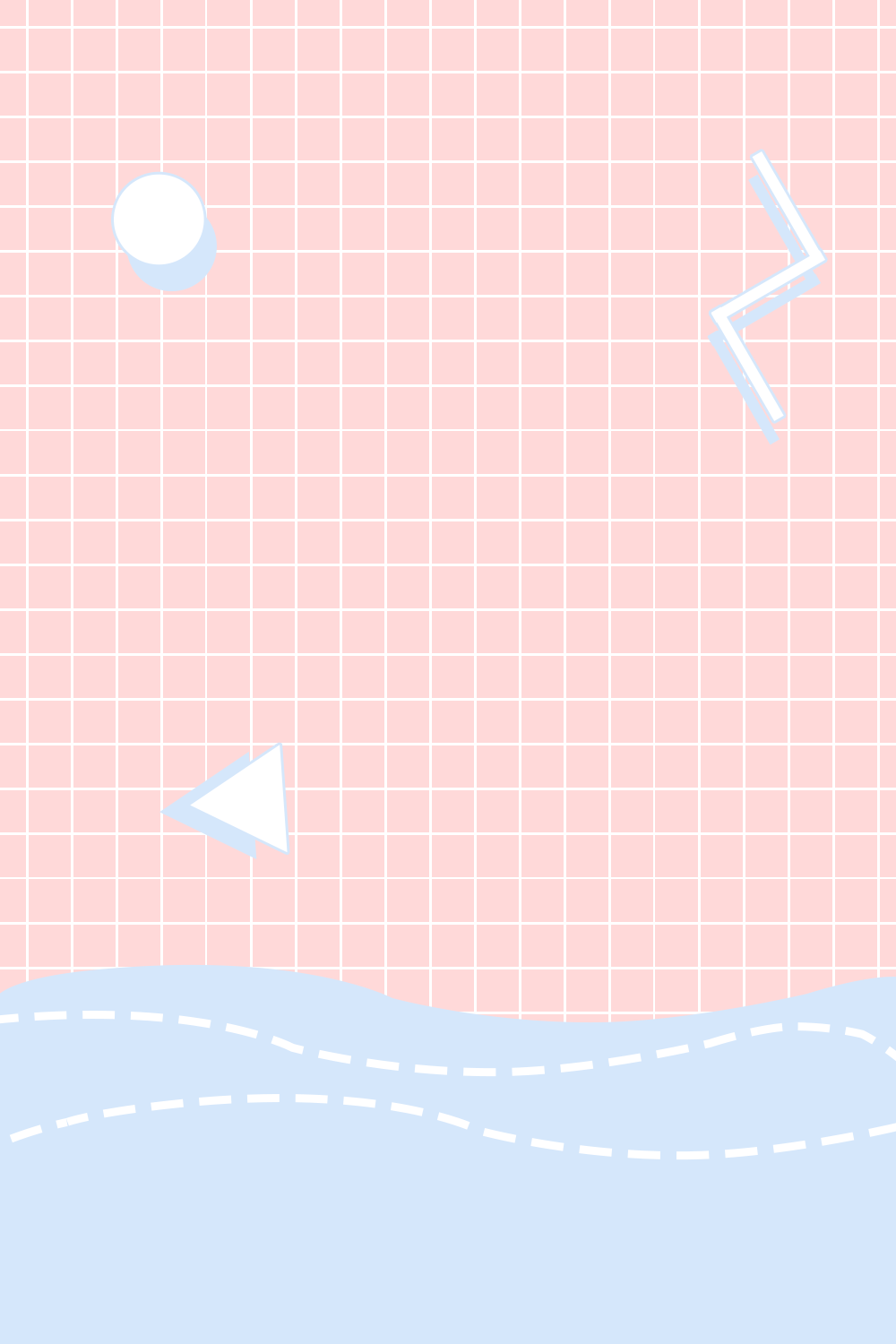 คำถาม แนวทางการดำเนินงาน ศพก. ปี 2564
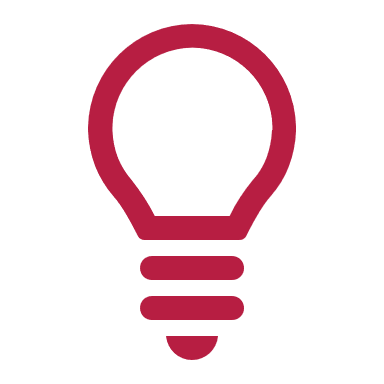 2 ธ.ค. 63
การทำเกษตรปลอดภัย
1. สถานการณ์ปัจจุบัน ?
2. เรียนรู้อะไรดีๆ จากการดูงาน ?
เทคโนโลยีนวัตกรรม
3. เป้าหมายในการพัฒนาต่อยอด ?
4. ปัจจัยแห่งความสำเร็จ ?
5. แนวทาง/วิธีการ สู่ความสำเร็จ ?
แหล่งท่องเที่ยวเชิงเกษตร
6. ตัวชี้วัดความสำเร็จของงาน ?
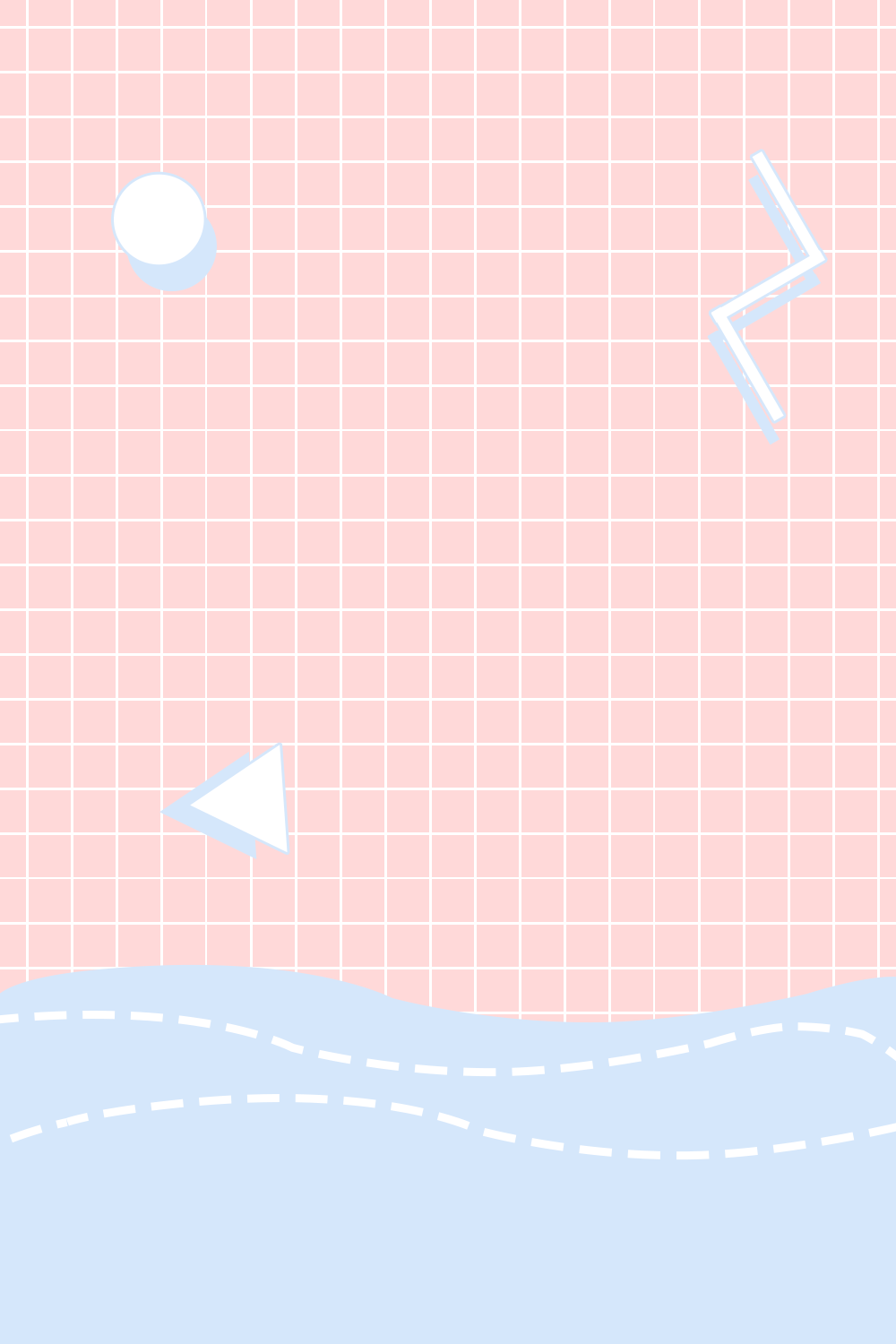 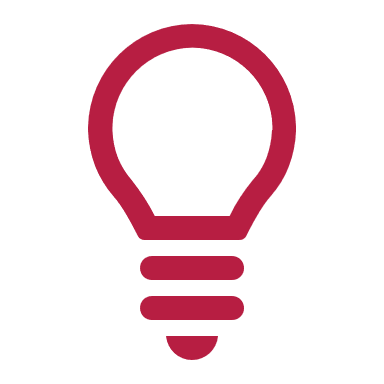 สรุป
กลุ่มที่ 4
กลุ่มที่ 7
กลุ่มที่ 5
กลุ่มที่ 6
กลุ่มที่ 8
กลุ่มที่ 9
กลุ่มที่ 1
กลุ่มที่ 2
กลุ่มที่ 3
สรุปรวม
สรุปรวม
สรุปรวม
แหล่งท่องเที่ยว
เชิงเกษตร
การทำเกษตรปลอดภัย
เทคโนโลยีนวัตกรรม
นำเสนอ
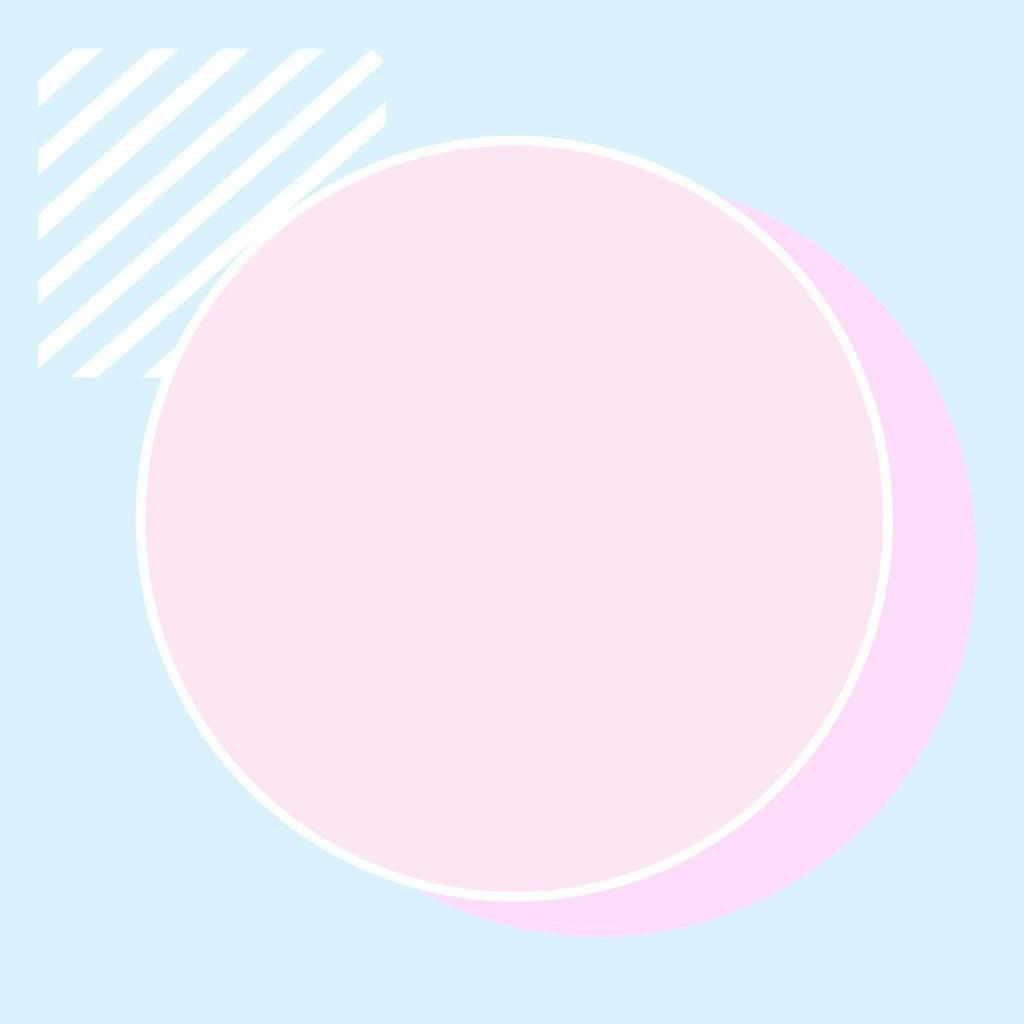 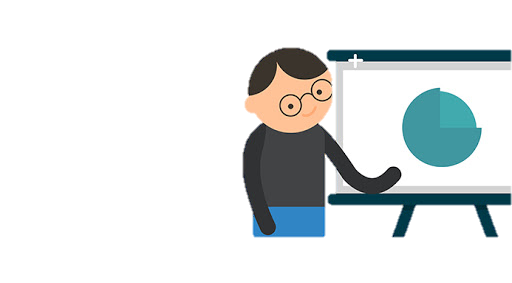 แนวทางการดำเนินงาน ศพก. ปี 64
วันที่ 2 ธันวาคม 2563